Week 13
When Tragedy Occurs
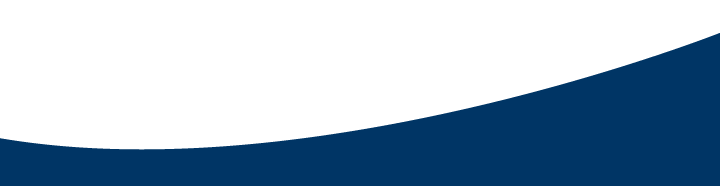 Opening Question
What can faith do to help us live with tragedy?
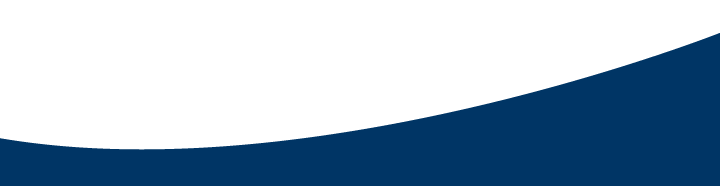 Job 1:14 a messenger arrived at 
Job’s home with this news: “Your 
oxen were plowing, with the donkeys feeding 
beside them,

15 when the Sabeans raided us. They stole all 
the animals and killed all the farmhands. I am 
the only one who escaped to tell you.”

1:18 While he was still speaking, another 
messenger arrived with this news: “Your sons 
and daughters were feasting in their oldest 
brother’s home.

19 Suddenly, a powerful wind swept in from 
the wilderness and hit the house on all sides. 
The house collapsed, and all your children are 
dead. I am the only one who escaped to tell 
you.”
Job 1:14-15;Job 1:18-19(NLT)
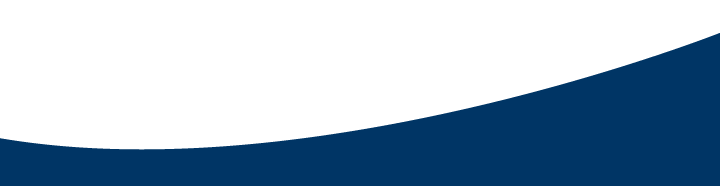 Job 1:22; Job 3:1-3;Job 3:11(NLT)
1:22 In all of this, Job did not sin by blaming 
God.

3:1 At last Job spoke, and he cursed the day 
of his birth.

2 He said:

3 “Let the day of my birth be erased, and the 
night I was conceived.

3:11 “Why wasn’t I born dead? Why didn’t I 
die as I came from the womb?
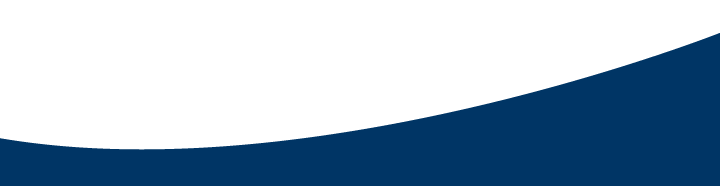 DISCUSSION QUESTIONS
What was the common thought or theological perspective of the times when tragedy visited Job? 

What two things have you learned about living with tragedy?
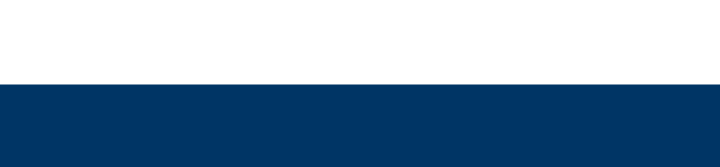 APPLICATION FOR ACTIVATION
This week, identify someone with whom you are acquainted and who is living with the terrible consequences of some tragedy. Take the time to pray for them. Visit or call them 
and listen to their story. Raise with them the kinds of questions that will encourage them to discuss their doubts and questions with you and in prayer with God. Listen to them. Empathize 
with them. You will probably not have answers to their questions. You can, however, encourage them to share their feelings with God in the confidence that He cares and understands.
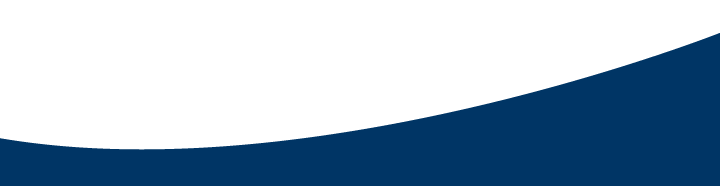